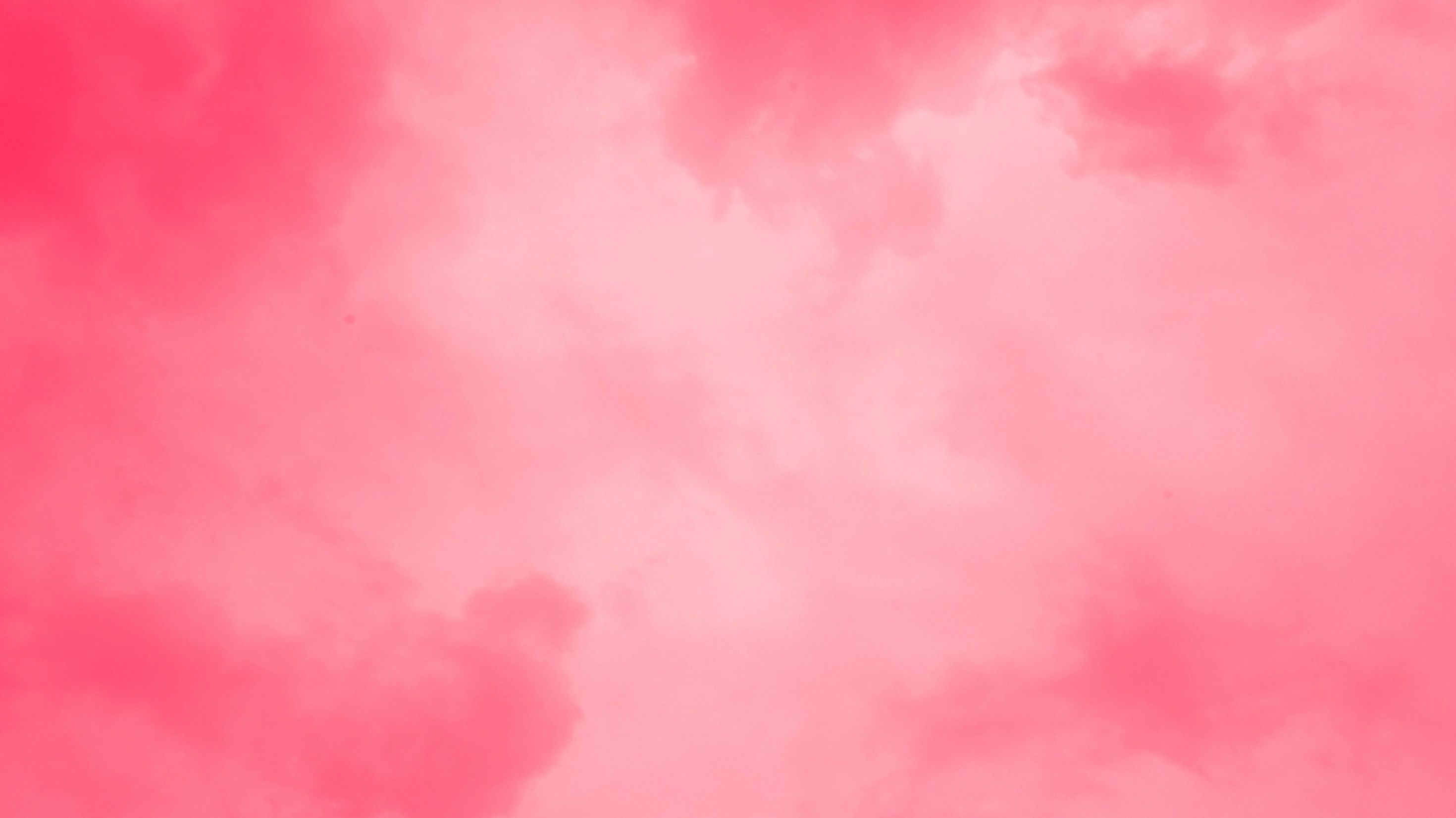 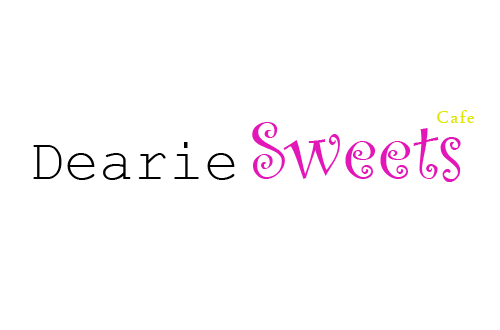 Sweetie Dearie
coffee / breakfast / lunch / snacks / dinner
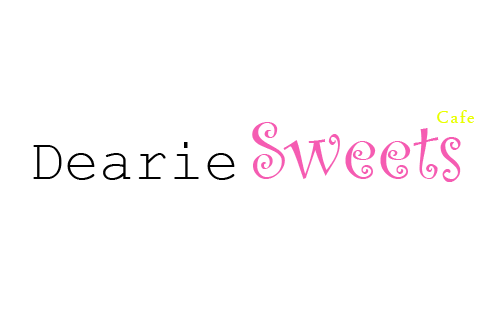 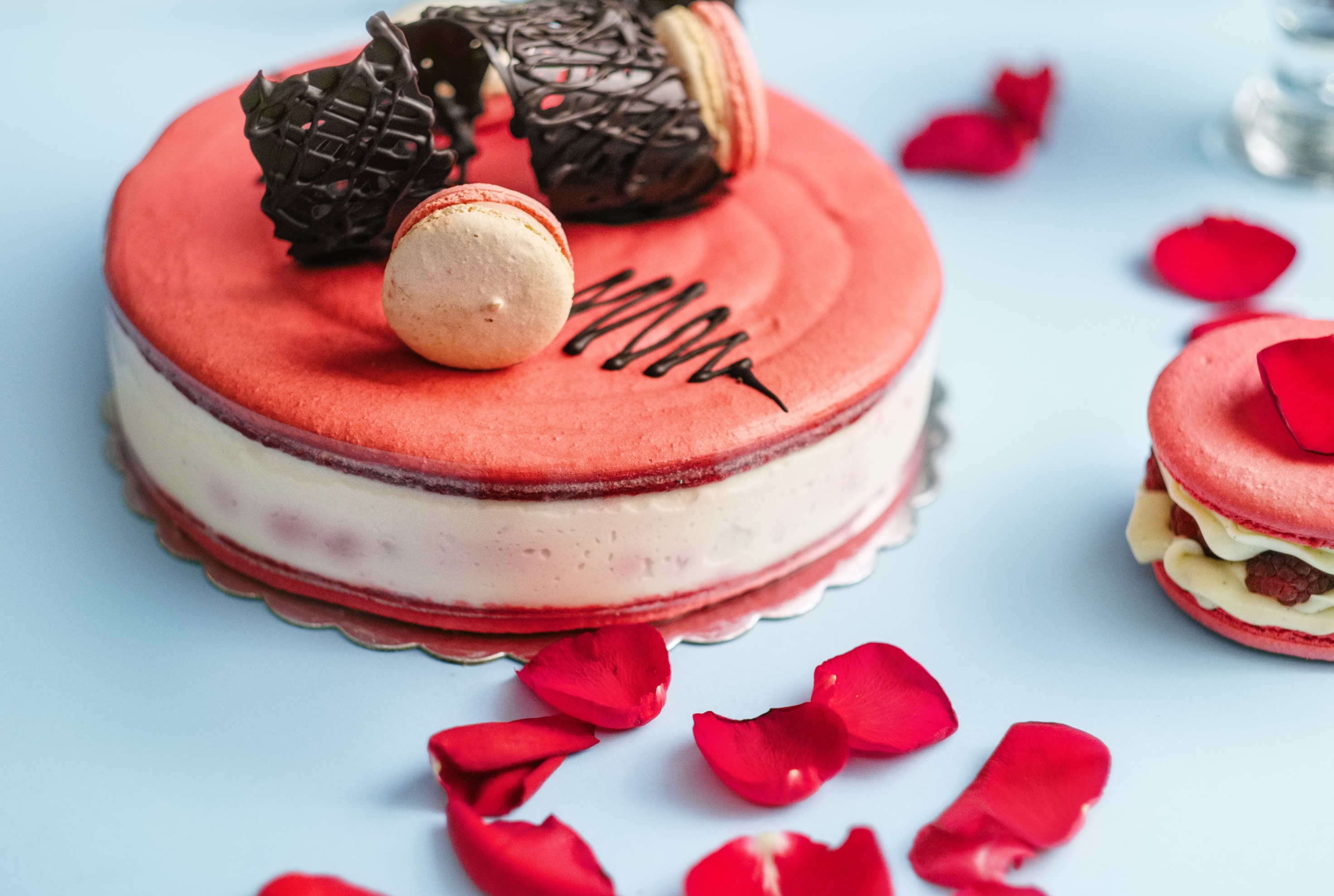 Strawberry Cake
$ 5
*with drinks
Strawberry Flavored Cake w/ chocolate on top
The best food in Town
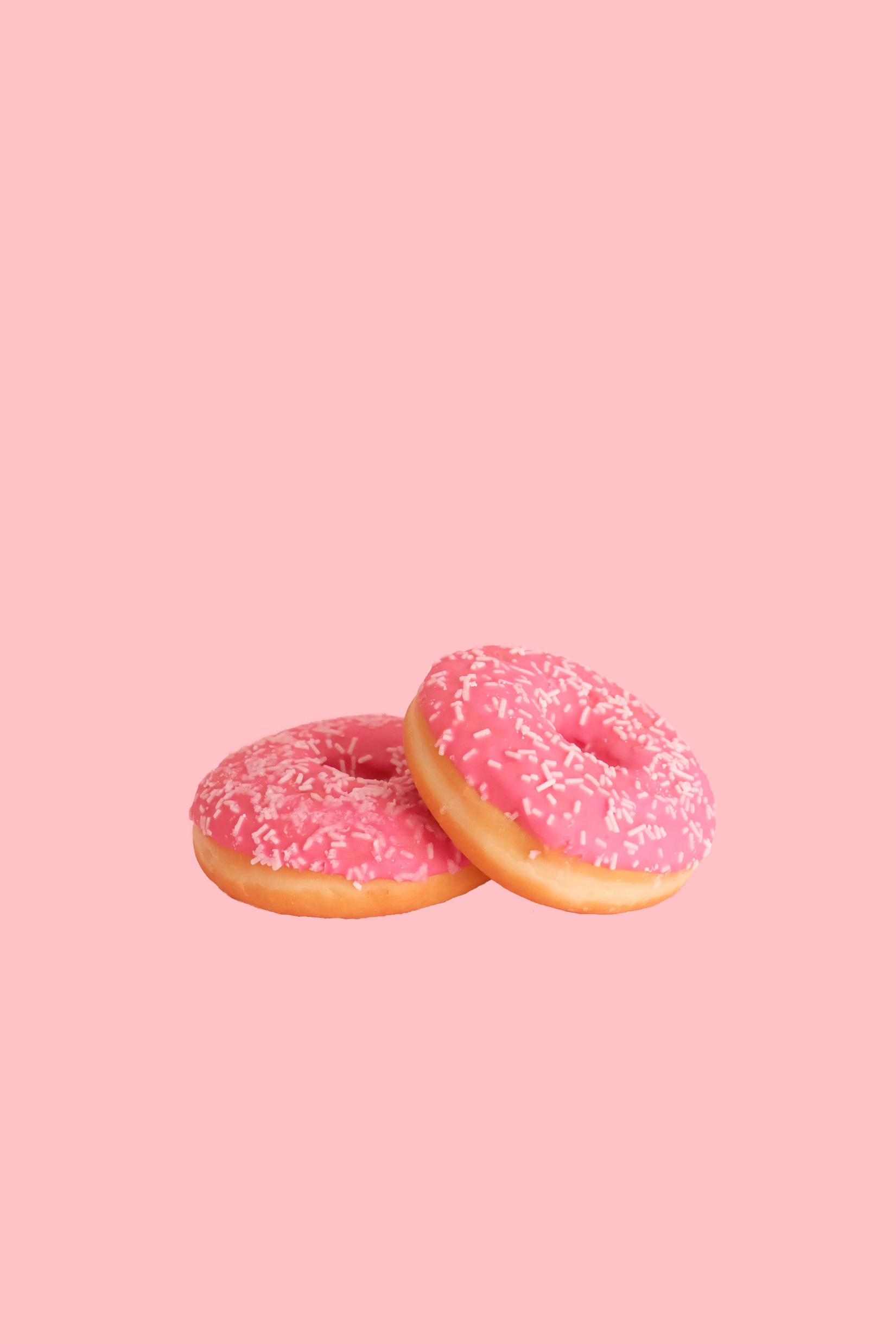 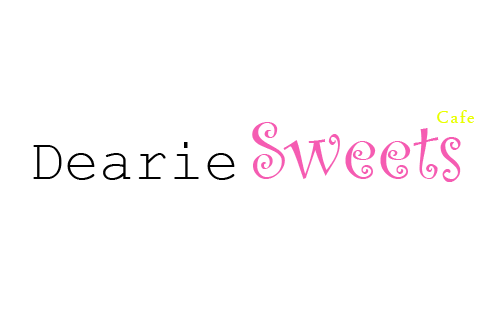 Strawberry Donut
$ 4
*with drinks
Strawberry Flavored  Donut
good taste good food…
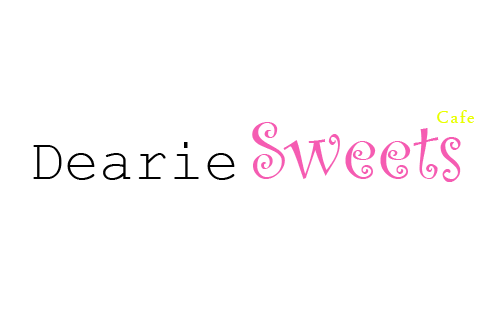 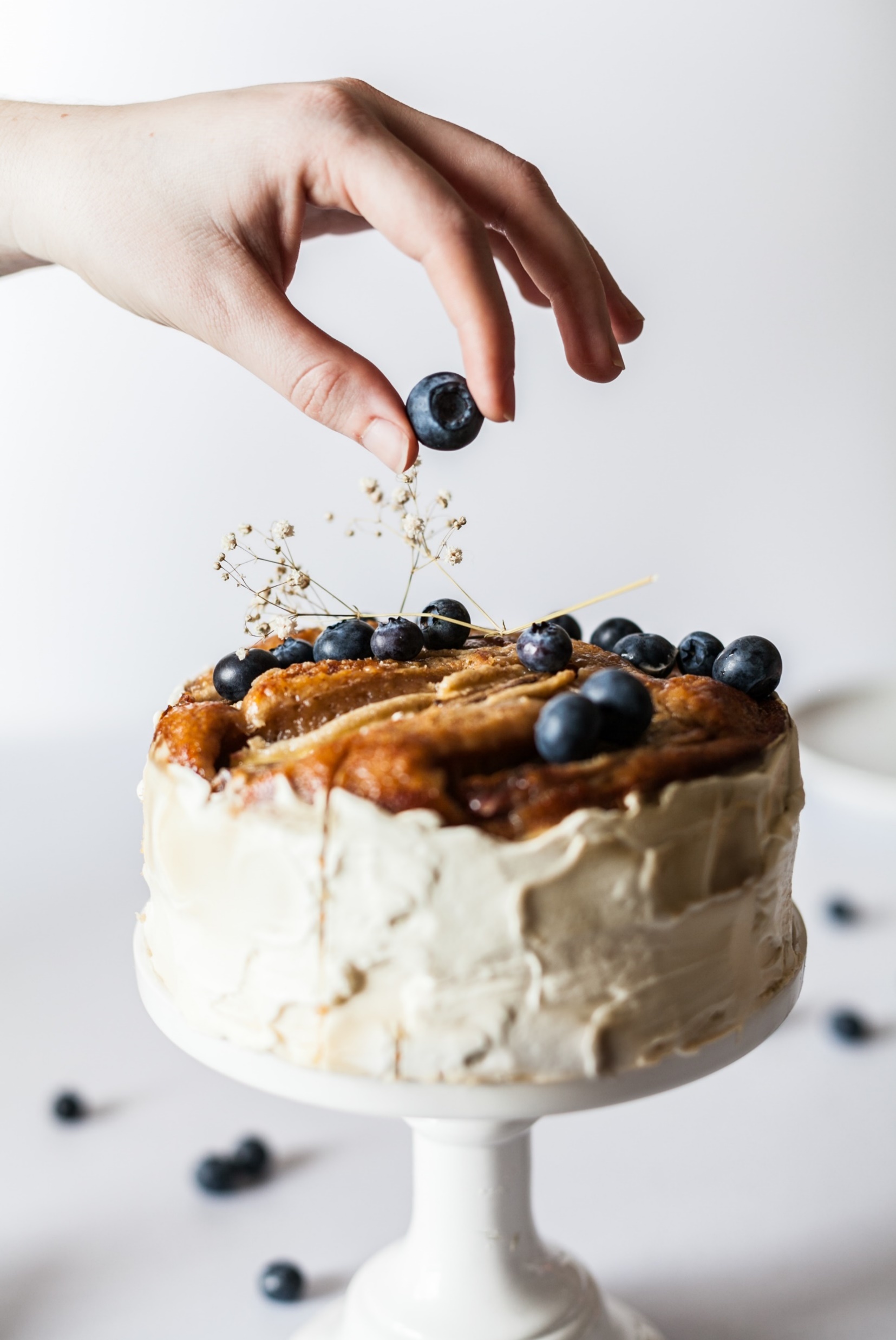 Blue Berry Cake
$ 3
*with drinks
Delicious Mocha cake with blue berry cake
The best food in Town
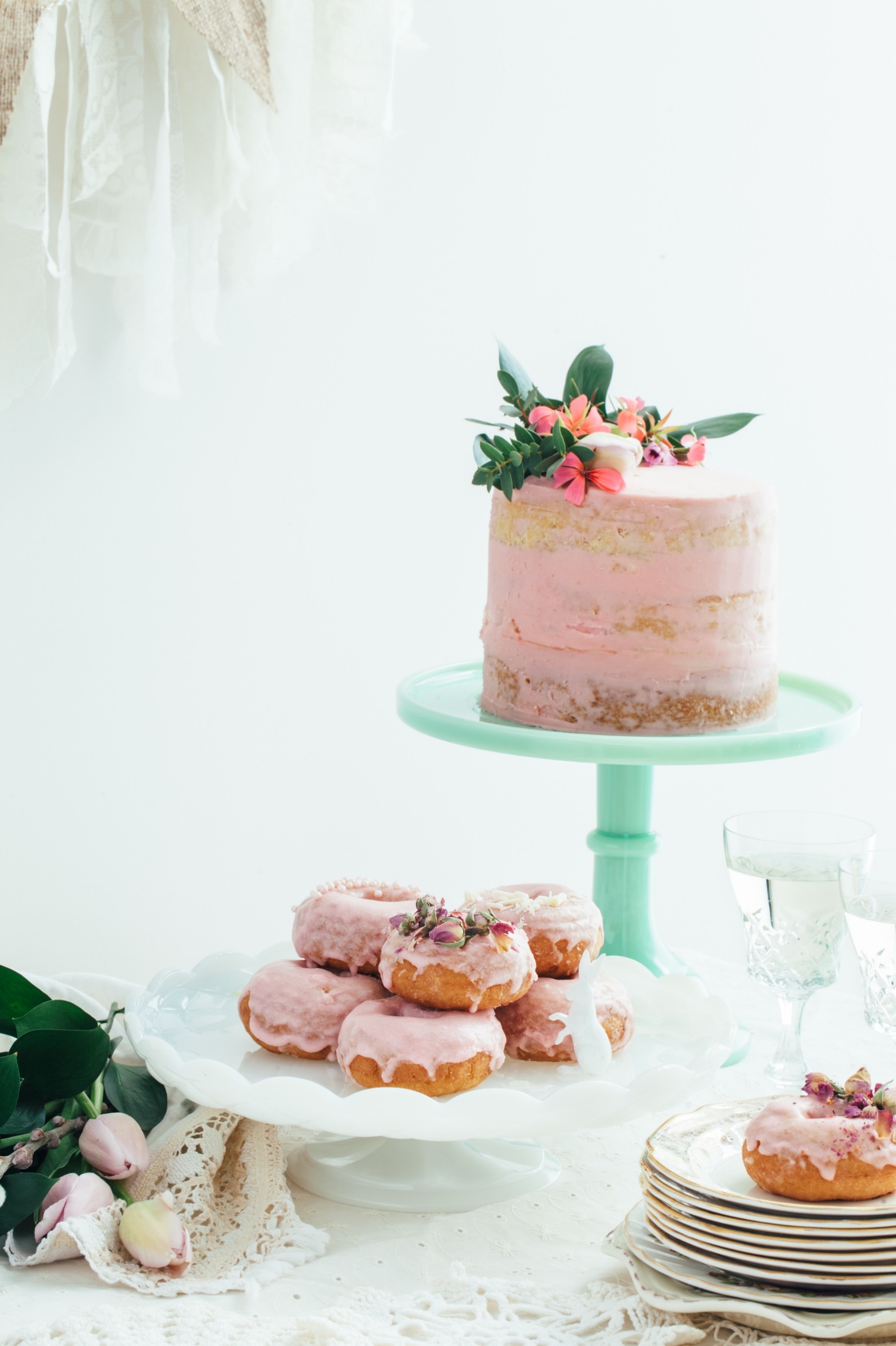 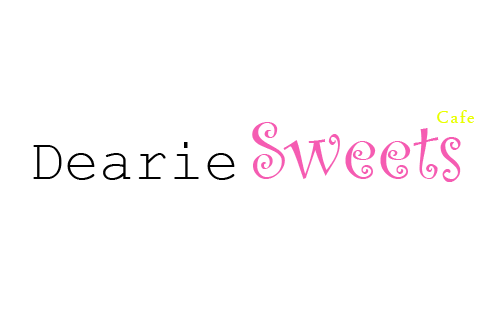 Pink Donut
$ 4
*with drinks
Strawberry mixed mango  flavored donut
coffee / breakfast / lunch / snacks / dinner
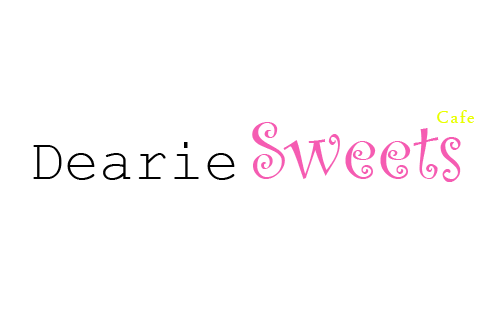 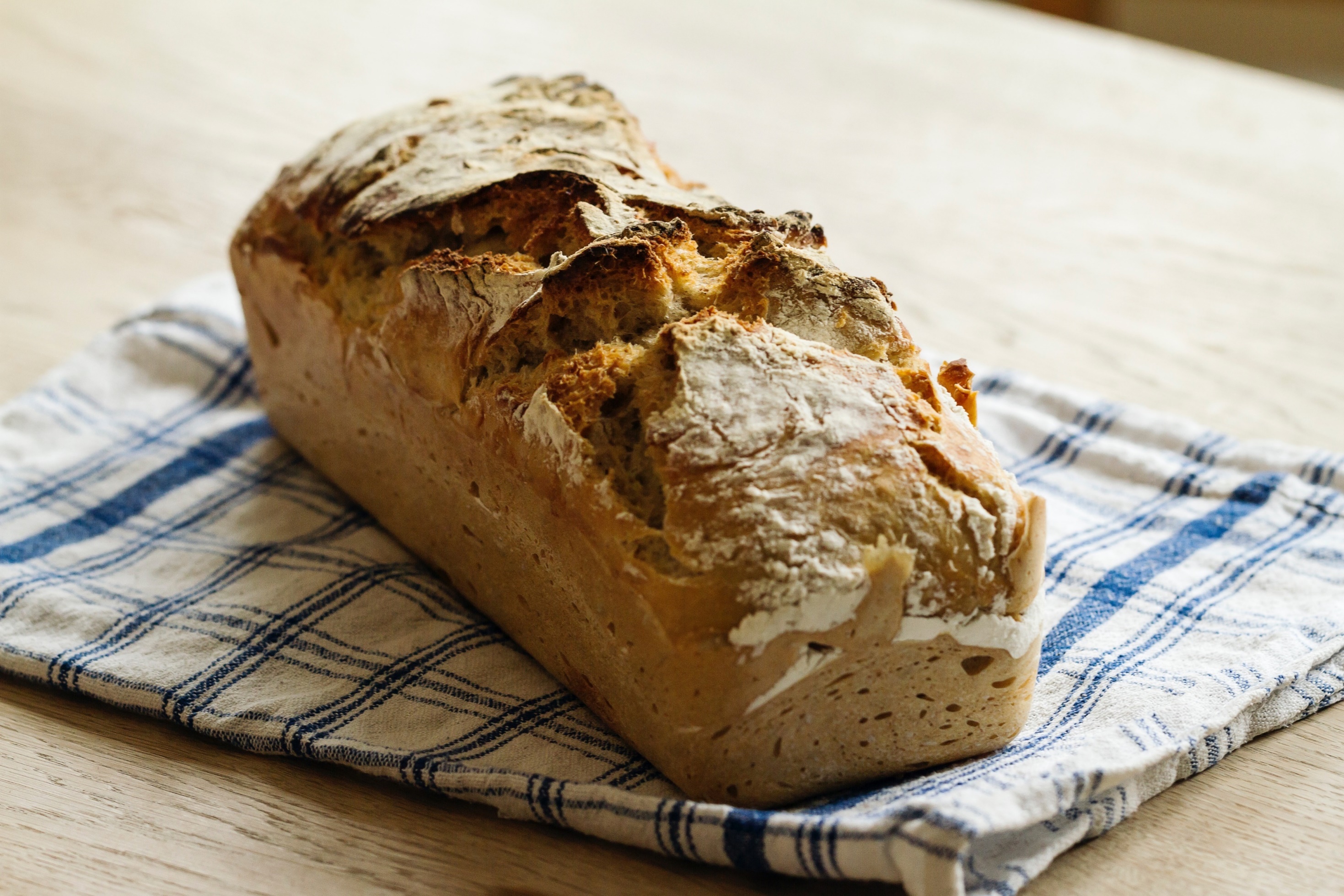 Banana Cake
$ 4
*with drinks
Banana Flavored Cake
The best food in Town
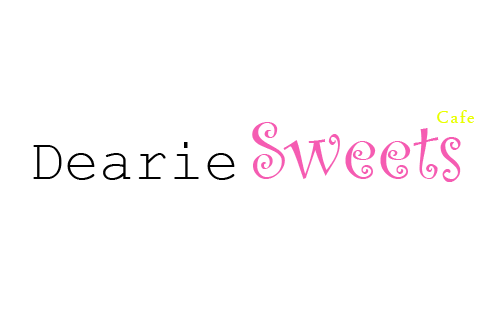 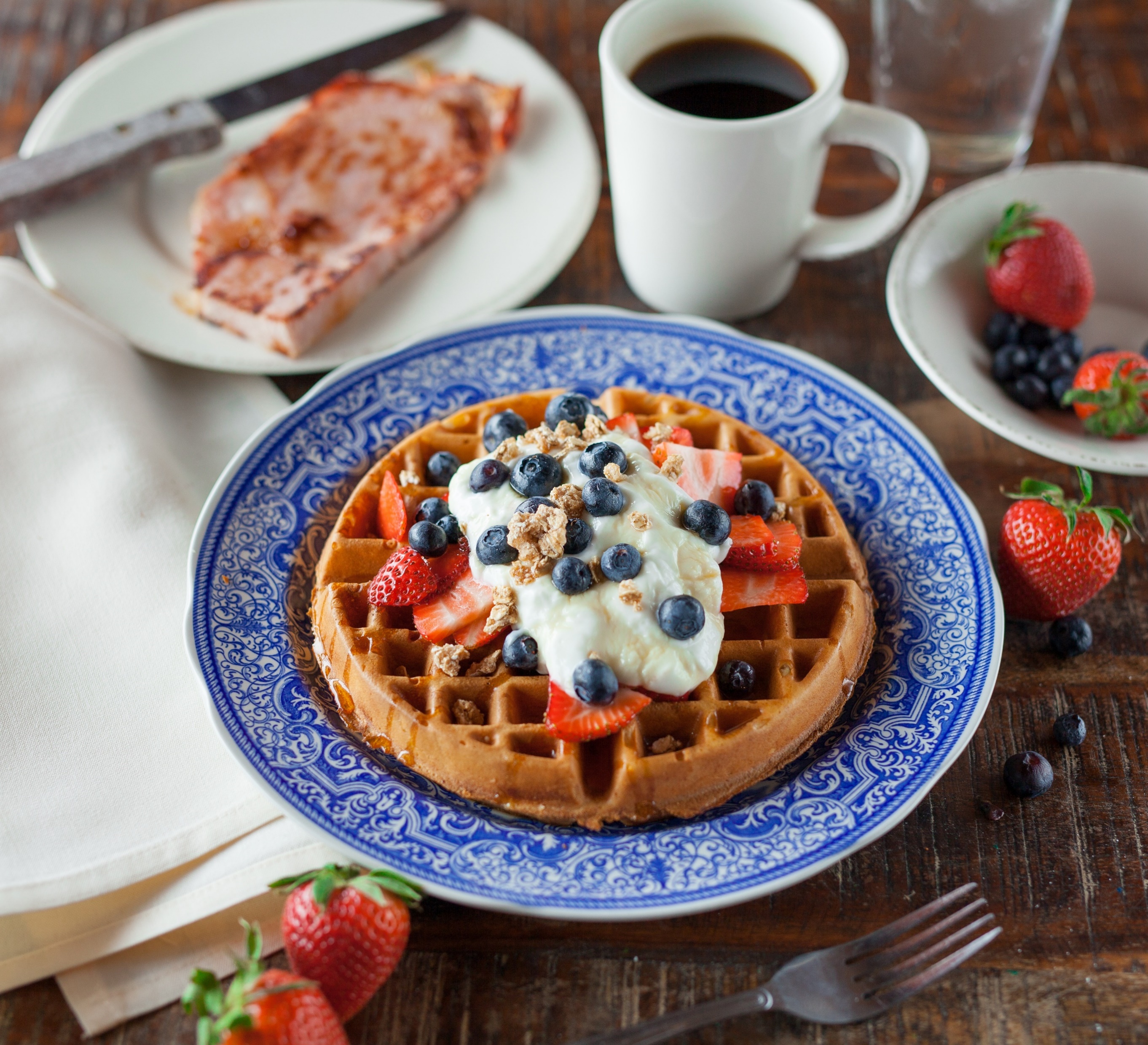 Blue Berry Hot Cake
$ 6
*with drinks
Blue Berry Flavored Hot Cake
good taste good food…
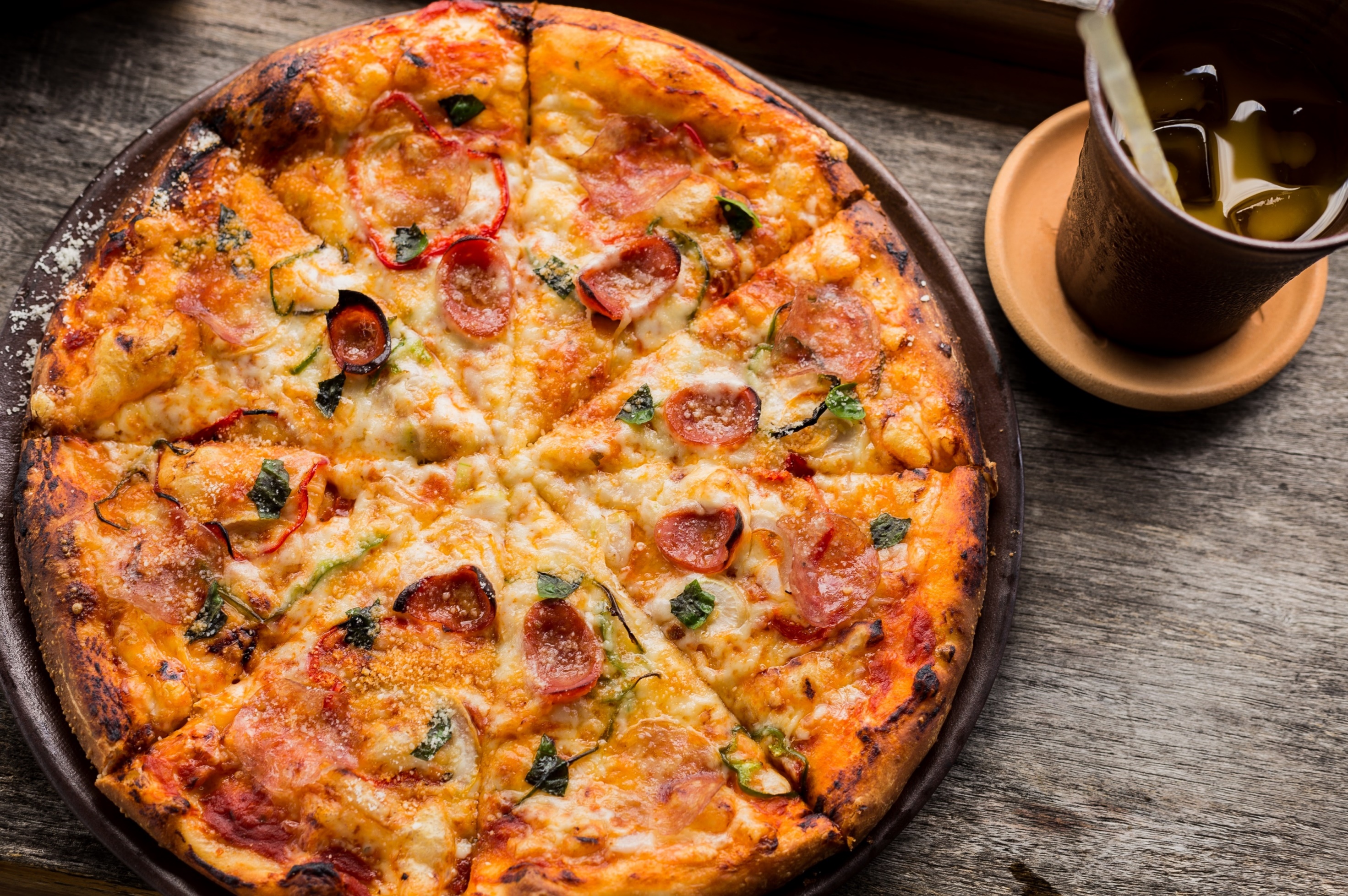 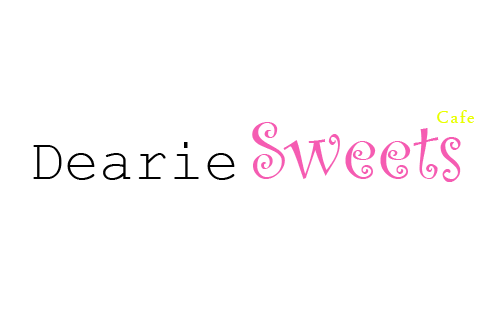 Hawaiian Pizza
$ 6
*with drinks
Hawaiian Flavored Pizza
The best food in Town
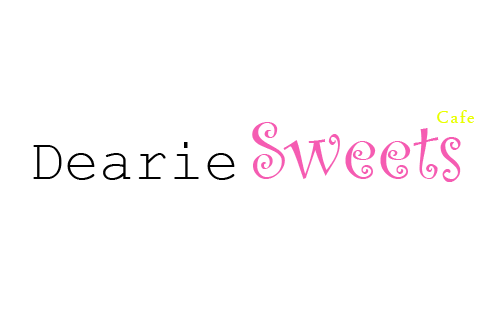 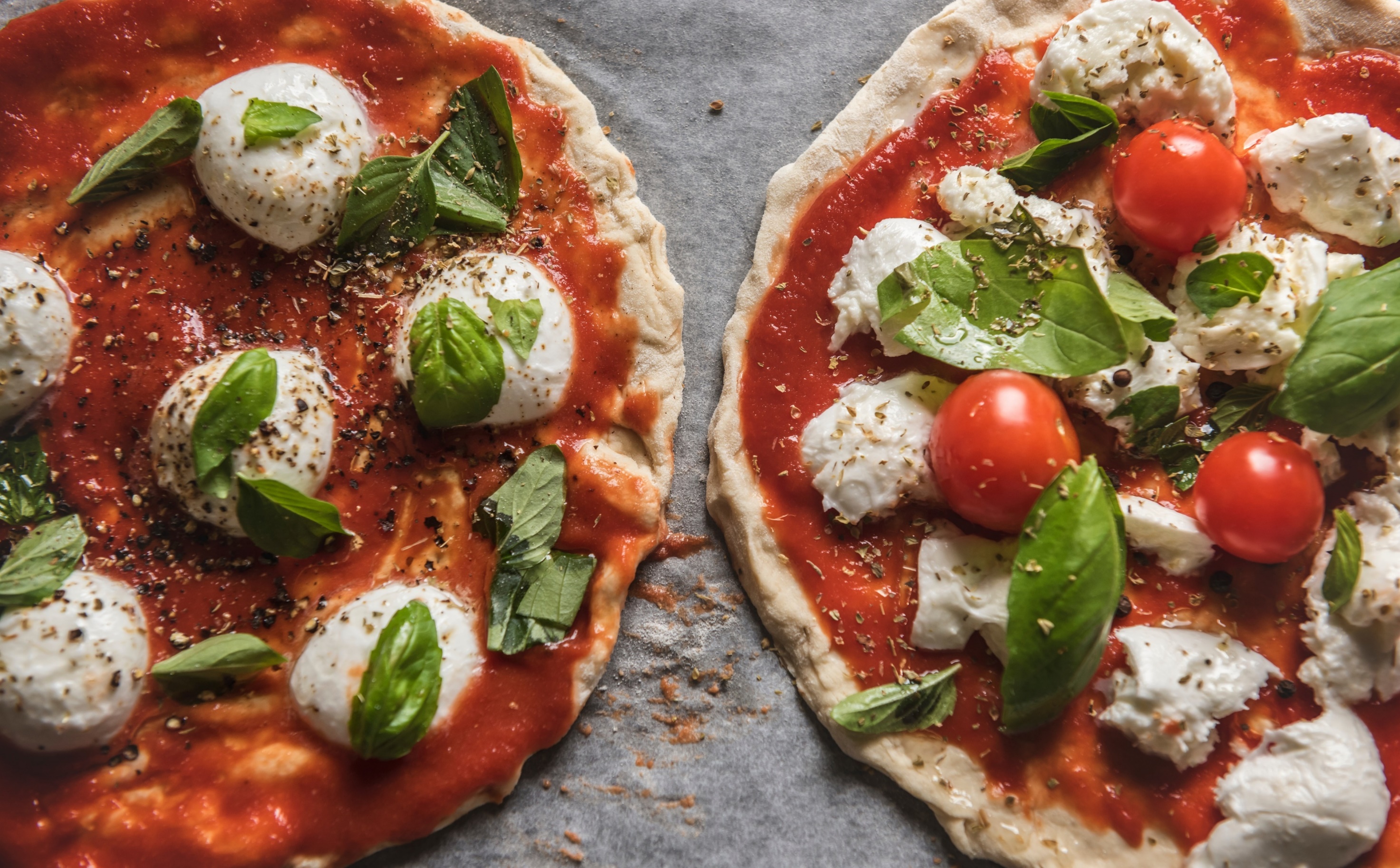 Tomato Pizza
$ 6
*with drinks
Tomato Flavored Pizza
coffee / breakfast / lunch / snacks / dinner
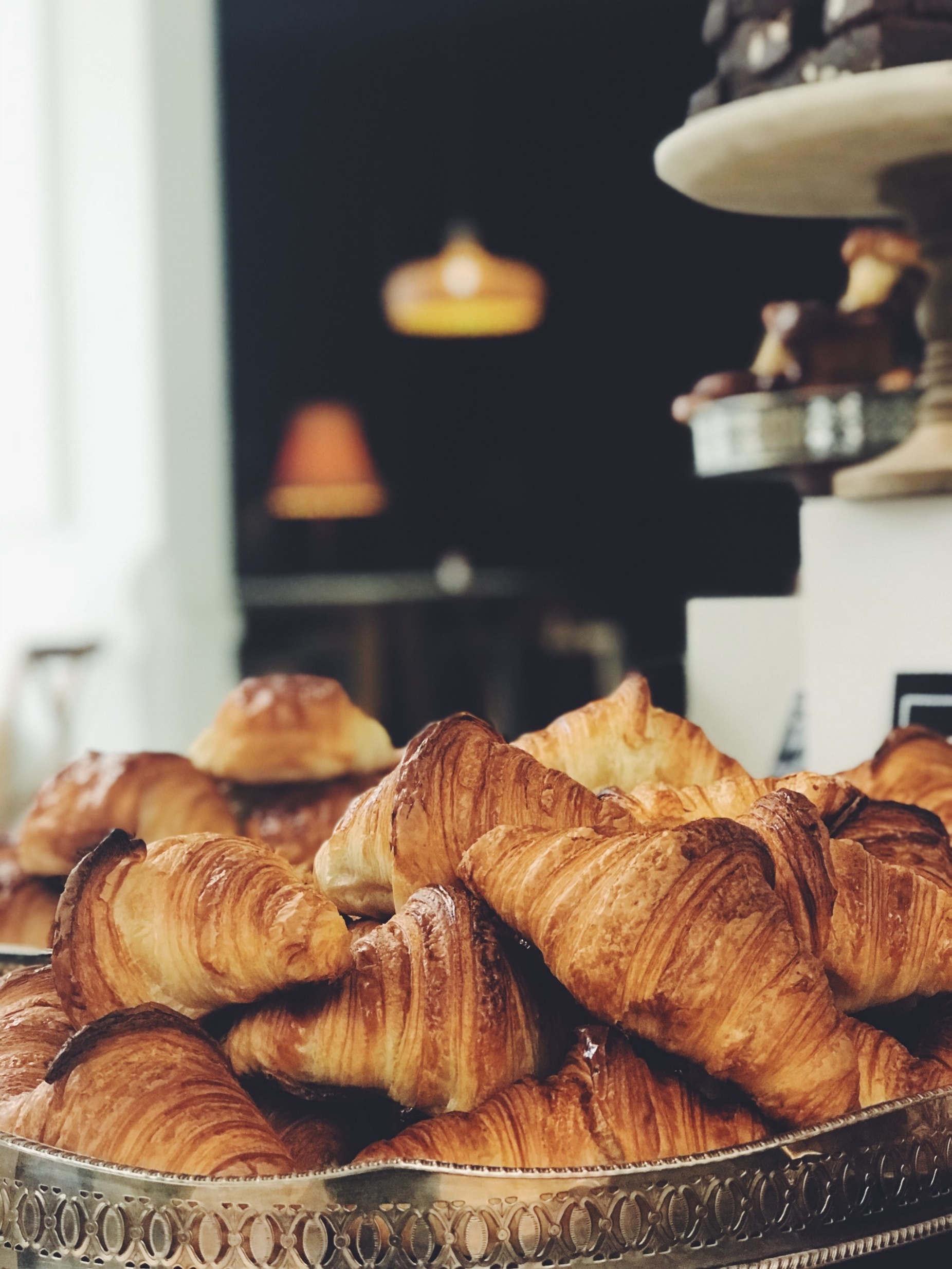 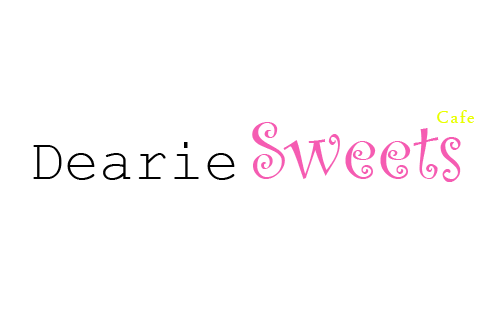 Turtle Bread
$ 3
*with drinks
Turtle Bread is a hard bread that’s fit to your coffee.
The best food in Town
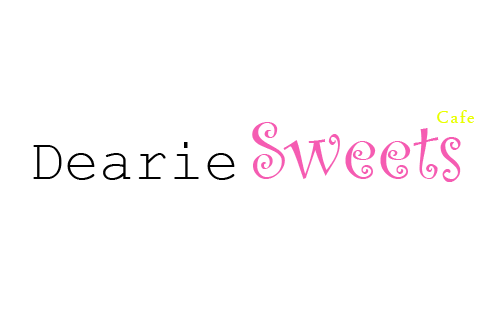 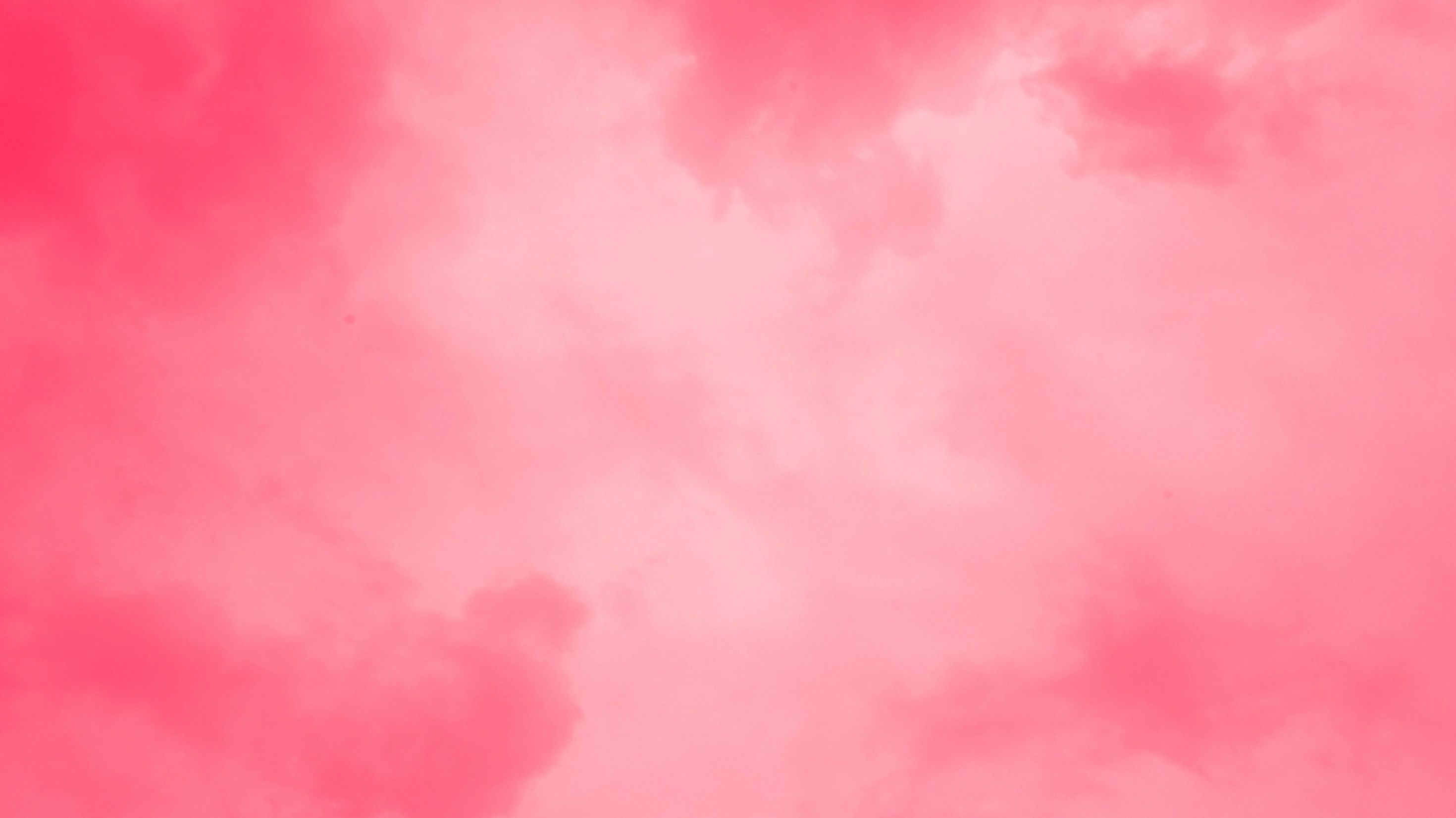 feedback
info@deariesweetscafe.com
The best food in Town